Meiotic recombination patterns
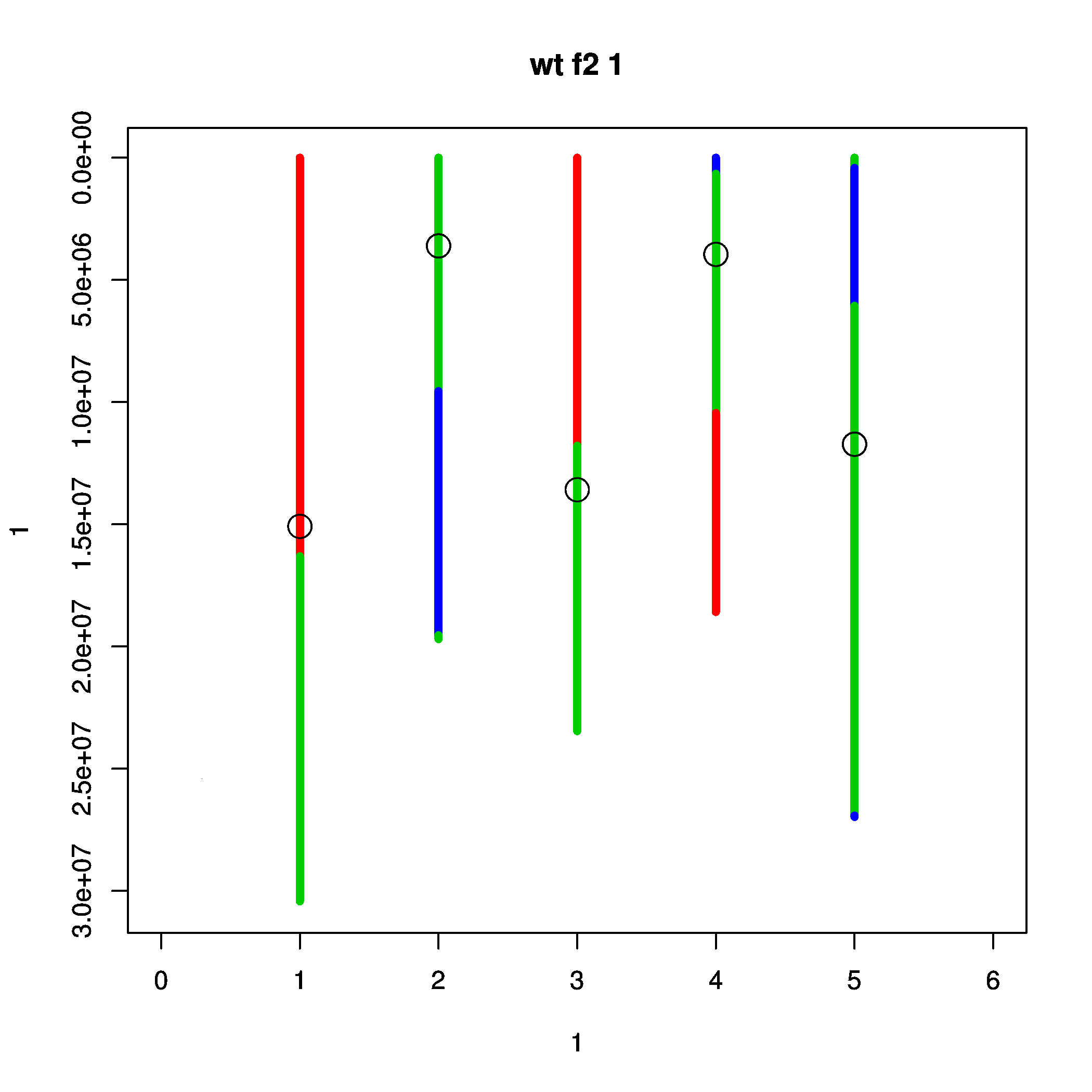 F2 genotype:
    AA 
    AB
    BB
Coordinates (bp)
Chrs      1        2       3        4       5